ACHATES DECISION MAKING DASHBOARD
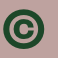 Priority Audience Segments:
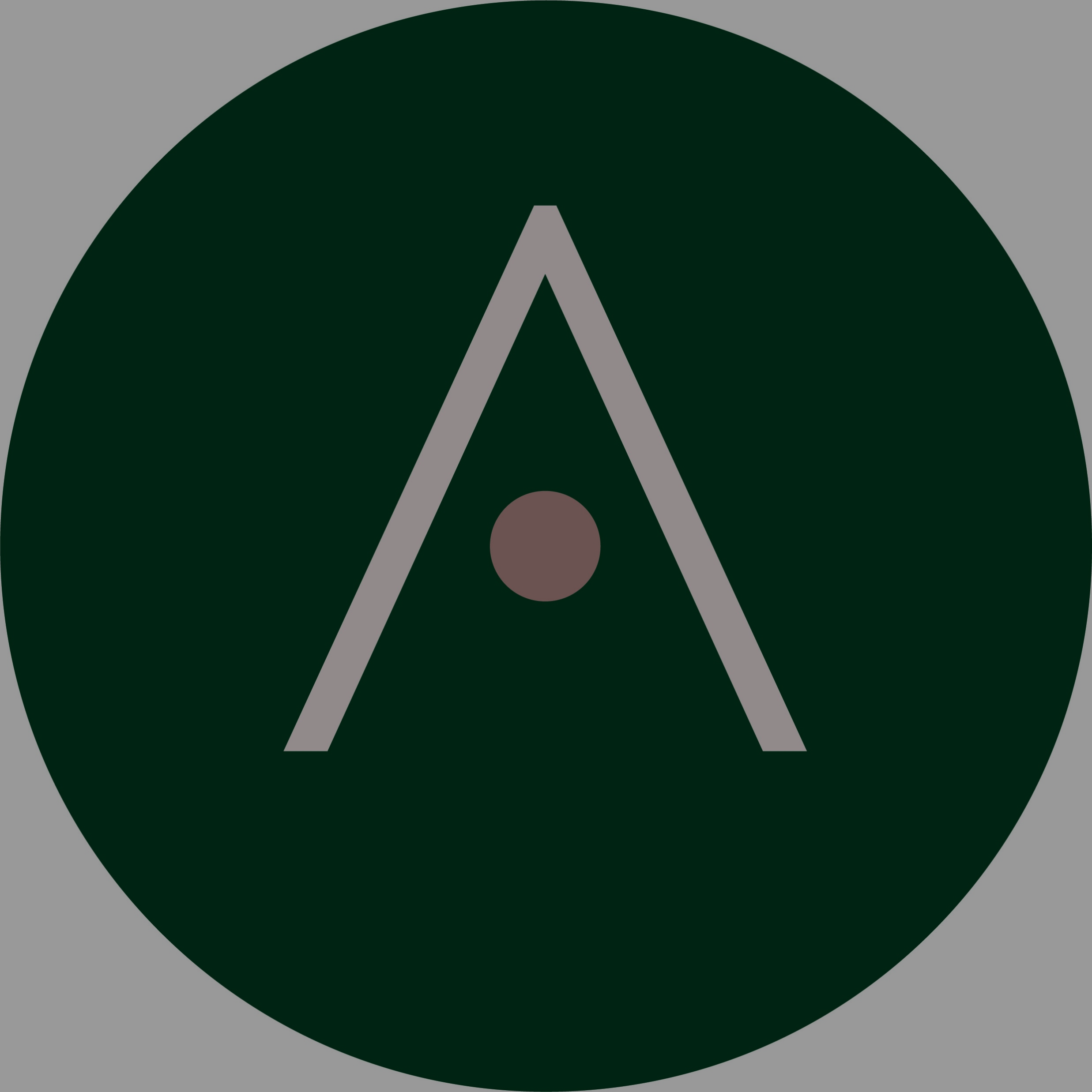 Audience Segment 1…
Audience Segment 2…
Audience Segment 3…
8 Types of Value:
Statement of Purpose:
Narrative Theory Of Change Summary:
© Achates 2022. 39 Sulina Road London SW2 4EL | achates.org.uk